This demo is configured for head.arcc/batch system
Supercell storms:In-class demo
ATM 419/563
Spring 2024
Fovell
1
© Copyright 2024 Robert Fovell, Univ. at Albany, SUNY, rfovell@albany.edu
Goals
Start idealized WRF 3D run to simulate a splitting supercell thunderstorm (in-class demo)
Submit WRF job to the batch system
Review supercell storm structure and behavior (while model runs)
Analyze demo simulation using Python
2
Setup [see script]
Create a folder called SUPERCELL in your lab space
$ lab
$ mkdir SUPERCELL
$ cd SUPERCELL
Copy /network/rit/lab/atm419lab/SUPERCELL/SETUP.TAR there and unpack
$ cp $LAB/SUPERCELL/SETUP.TAR .
$ tar –xvf SETUP.TAR
Files included: make_all_links.sh, namelist.input, input_sounding, read_wrfinput.py, submit_wrf, plot_SUPERCELL.ipynb
Pre-configured for a 1-h run in a 168 km by 168 km domain at 2 km horizontal grid spacing
Initial sounding derived from Weisman and Klemp (1982) 
“quarter-circle” wind profile favors storm splitting and right-mover
Purdue-Lin microphysics (mp_physics = 2)
Time step 12 seconds
History output every 5 min
3
[Speaker Notes: read_wrfinput.py
WK sounding was slightly modified from original]
Outline
ideal.exe program reads in input_sounding and namelist.input and creates wrfinput_d01, the input file for the WRF model
wrf.exe program reads in namelist.input and wrfinput_d01 and creates output file(s) called wrfout_d01…
Most file extensions are meaningless in Unix.
4
input_sounding
surface pressure (mb)   surface theta (K)    surface vapor (g/kg)
1000.0000     300.0000   14.000000
      10.0000     300.0061   14.000000      -8.0998      -4.9419
      35.0000     300.0291   14.000000      -8.0976      -4.7968
     100.0000     300.1083   14.000000      -8.0802      -4.4199
     200.0000     300.2575   14.000000      -8.0208      -3.8426
     300.0000     300.4275   14.000000      -7.9222      -3.2706
     400.0000     300.6125   14.000000      -7.7848      -2.7067
     500.0000     300.8095   14.000000      -7.6092      -2.1535
     600.0000     301.0167   14.000000      -7.3963      -1.6136
     700.0000     301.2327   14.000000      -7.1470      -1.0894
     800.0000     301.4566   14.000000      -6.8626      -0.5835
     900.0000     301.6877   14.000000      -6.5442      -0.0982
[…]
height (m)                      theta (K)                   water vapor (g/kg)          u (m/s)                            v (m/s)
[For information. You do not need to edit this file at this time.]
[These data will be interpolated onto the WRF vertical grid, yet to be specified]
5
[Speaker Notes: Got to here 2022]
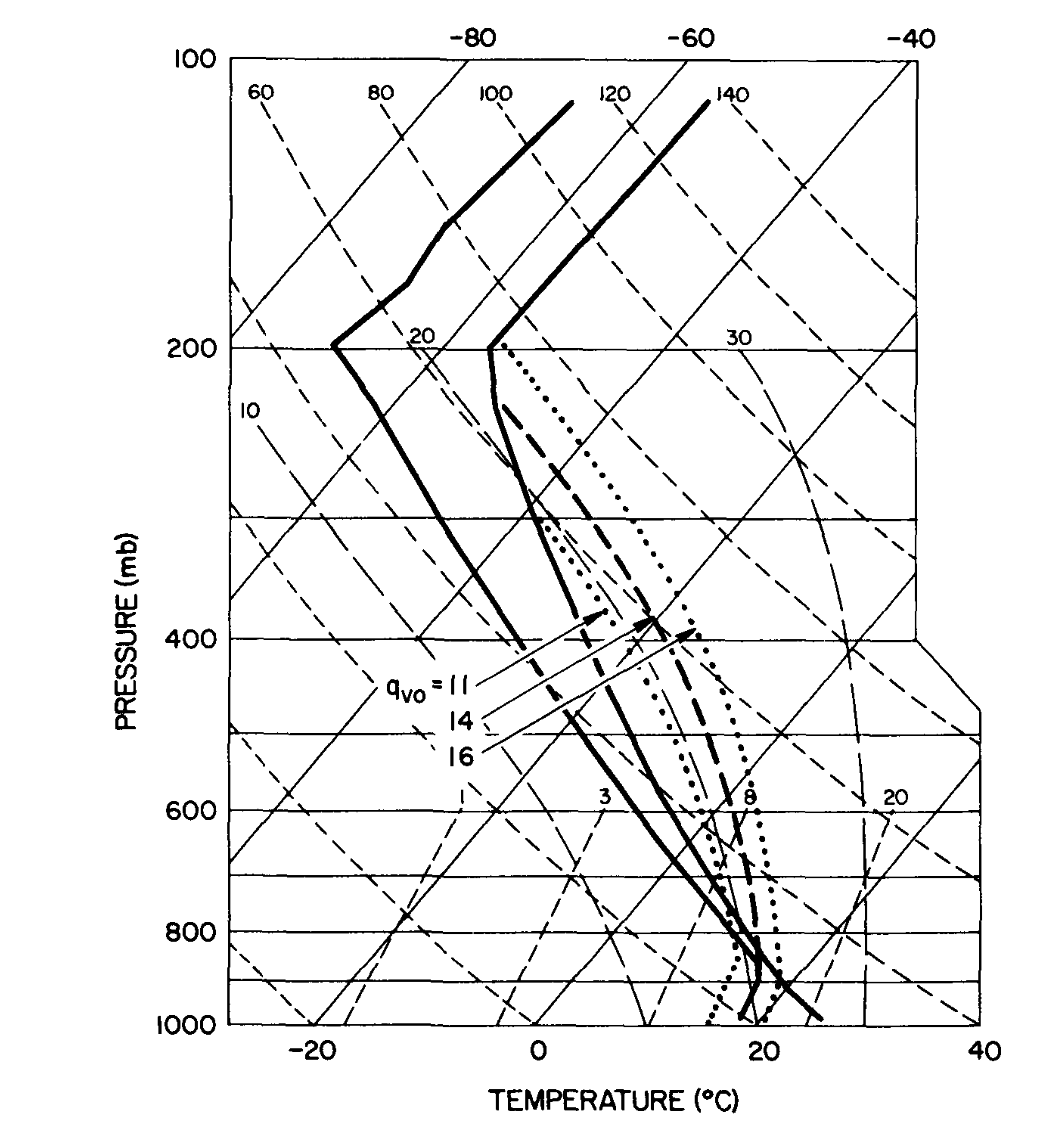 Copies of papers cited in this
 course available on class page
Boundary layer mixing
  ratio is 14 g/kg in
  input_sounding
6
Weisman and Klemp (1982)
Hodograph(see input_sounding)
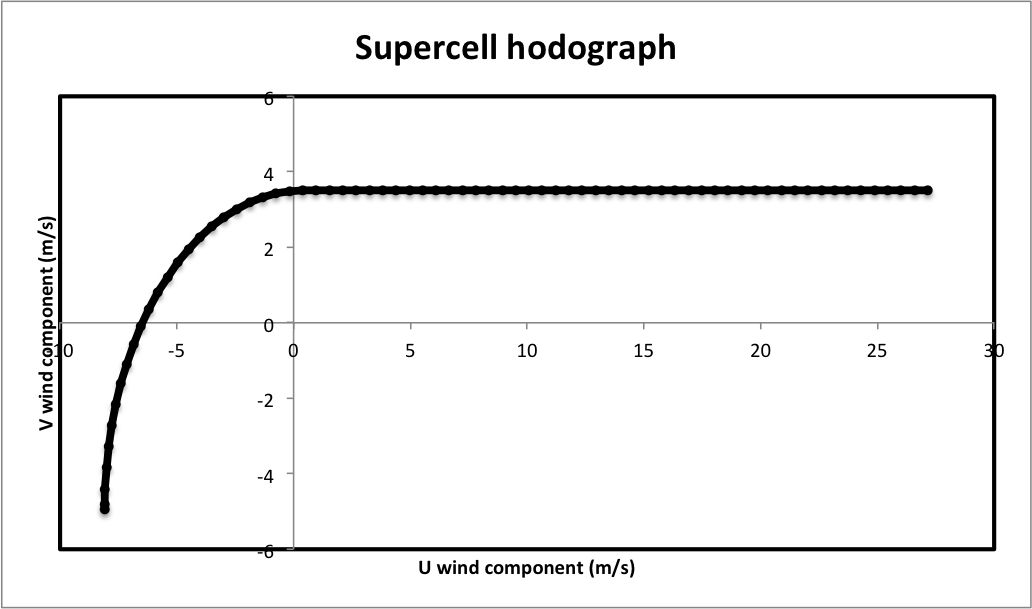 2 km AGL
7 km AGL
surface
7
Part of namelist.input
&time_control
 run_days                            = 0,
 run_hours                           = 0,
 run_minutes                         = 60,
 run_seconds                         = 0,
 start_year                          = 0001,
 start_month                         = 01,
 start_day                           = 01,
 start_hour                          = 00,
 start_minute                        = 00,
 start_second                        = 00,
 end_year                            = 0001,
 end_month                           = 01,
 end_day                             = 01,
 end_hour                            = 00,
 end_minute                          = 120,
 end_second                          = 00,
 history_interval                    = 5,
 frames_per_outfile                  = 1000,
&domains
 time_step                           = 6,
 time_step_fract_num                 = 0,
 time_step_fract_den                 = 1,
 max_dom                             = 1,
 s_we                                = 1,
 e_we                                = 60,
 s_sn                                = 1,
 e_sn                                = 60,
 s_vert                              = 1,
 e_vert                              = 41,
 dx                                  = 2000,
 dy                                  = 2000,
 ztop                                = 20000,
6 second time step
60 x 60 grid points
41 model levels
2000 m horizontal grid spacing
Model top at 20000 m
Run for 60 min with 5 min outputs
8
[For information. You do not need to edit this file at this time.]
Using the batch system
Look at the file submit_wrf:
#!/bin/bash
# Job name:
#SBATCH --job-name=atm419wrf
#SBATCH -n 6
#SBATCH -N 1
#SBATCH --mem=131072
#SBATCH -o sbatch.out
#SBATCH -e sbatch.err.out
[…]


echo "running WRF"
srun -N 1 -n 6 --mpi=pmix -o wrf.srun.out ./wrf.exe
Change to your name [optional]
Requests 6 cpus on 1 node
Where run time errors might be reported
This runs the model.
The –N and –n values must match
	those provided at the top
9
[For information. You do not need to edit this file at this time.]
Initialize and run model
A configuration file.  Not interchangeable
 between real and ideal experiments, and
 among ideal experiments.
sh make_all_links.sh
srun ideal.exe
Ignore the ”OpenFabrics” warning
To see if the job worked: type trsl, which stands for  “tail –f rsl.out.0000”.  Look for wrf: SUCCESS COMPLETE IDEAL INIT
Type CTRL-c to break free.
What is the lowest scalar model level height? [see next slide]
dopython
python read_wrfinput.py wrfinput_d01
Submit your batch job:
$ sbatch submit_wrf
Check on your job
$ myjobs
10
[Speaker Notes: Lowest scalar height: 285 m.  Not uncommon for cloud model simulations.  Not even trying to capture PBL properly.  There is no PBL.
dopython executes script in extras.csh or extras.bash to set up more modern envirionment than default on headnode]
$ python read_wrfinput.py wrfinput_d01 
 The filename is  wrfinput_d01
 terrain height  0.0  meters
 ---------------------------------------------------------------- 
 model level  01  W height  0.00  S height  284.70
 model level  02  W height  569.41  S height  850.65
 model level  03  W height  1131.89  S height  1409.49
 model level  04  W height  1687.09  S height  1960.53
 model level  05  W height  2233.98  S height  2503.62
 model level  06  W height  2773.26  S height  3039.37
 model level  07  W height  3305.48  S height  3568.30
 model level  08  W height  3831.11  S height  4090.82
 model level  09  W height  4350.53  S height  4607.30
 model level  10  W height  4864.07  S height  5118.05
 model level  11  W height  5372.03  S height  5623.34
 model level  12  W height  5874.66  S height  6123.44
 model level  13  W height  6372.21  S height  6618.55
 model level  14  W height  6864.88  S height  7108.88
 model level  15  W height  7352.88  S height  7594.63
 model level  16  W height  7836.39  S height  8075.98
 model level  17  W height  8315.58  S height  8553.11
 model level  18  W height  8790.63  S height  9026.17
 model level  19  W height  9261.71  S height  9495.35
 model level  20  W height  9728.99  S height  9960.81
 model level  21  W height  10192.62  S height  10422.71
 model level  22  W height  10652.79  S height  10881.23
 model level  23  W height  11109.67  S height  11336.55
 model level  24  W height  11563.44  S height  11788.86
 model level  25  W height  12014.27  S height  12240.10
 model level  26  W height  12465.92  S height  12693.85
 model level  27  W height  12921.77  S height  13151.99
 model level  28  W height  13382.21  S height  13614.90
 model level  29  W height  13847.59  S height  14082.97
 model level  30  W height  14318.35  S height  14556.67
 model level  31  W height  14794.98  S height  15036.48
 model level  32  W height  15277.99  S height  15522.98
 model level  33  W height  15767.98  S height  16016.79
 model level  34  W height  16265.60  S height  16518.60
 model level  35  W height  16771.61  S height  17029.22
 model level  36  W height  17286.83  S height  17549.54
 model level  37  W height  17812.24  S height  18080.58
[more]
As we will see, vertical velocity (W)
 and scalars (S) are defined at
 different physical heights.

The lowest W height is zero (ground)
The lowest S height is 284.7 m

The model top is a W height, located
 at 20040.07 m
11
As the model runs…
The model writes output to four kinds of files (in addition to wrfout…)
rsl.out.XXXX   (numbered 0000 to 1-n, n =number of cores requested; we requested 6 cores)
rsl.error.XXXX (numbered as above; not really error)
sbatch.out (timing info when job completed)
sbatch.err.out (hopefully empty file most of time!)
As the model runs, you can monitor progress with
$ trsl
[This is an alias for tail -f rsl.out.0000]
[type ‘CTRL-c’ to quit/escape from this]
Look for SUCCESS COMPLETE WRF
12
Supercell structure and behavior
13
Supercells
Characterized by rotating updrafts (vertical velocity and vertical vorticity co-located)
Mesocyclone and “hook echo”
Develop in environments with large vertical wind shear
Evolve from ordinary cells by “splitting” into “left-movers” and “right-movers”
Clockwise directional vertical wind shear favors right-movers
14
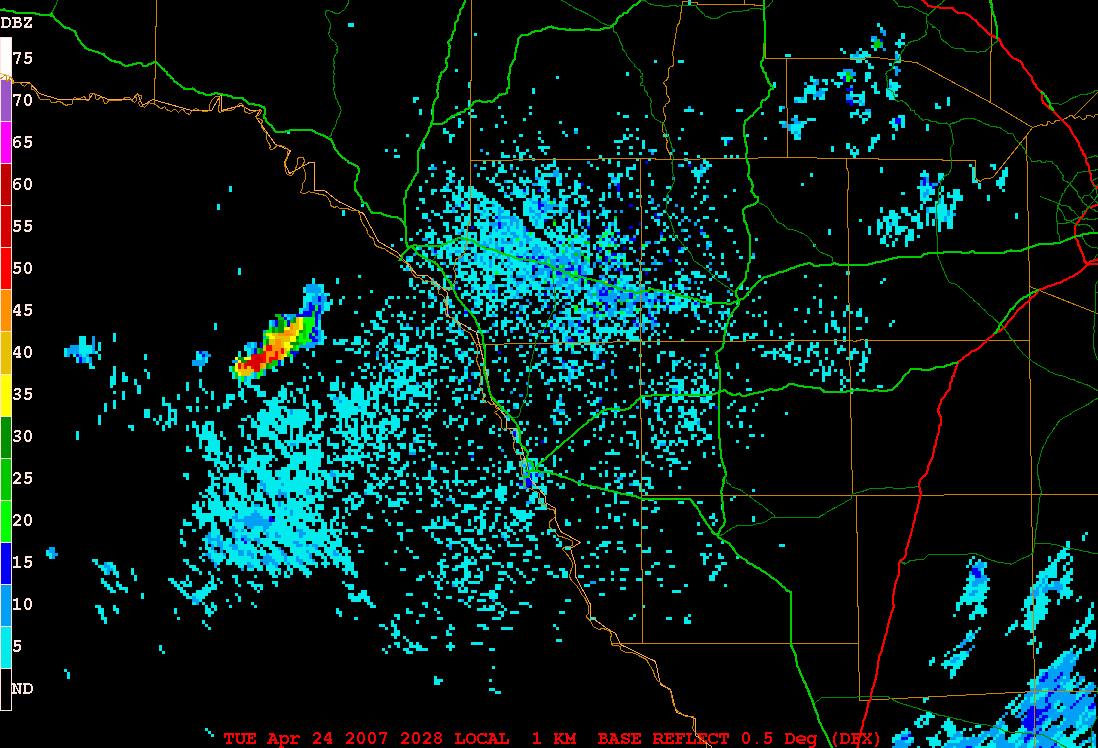 Split
L mover weaker
R mover turns right
R mover hook
Purple = hail
15
[Speaker Notes: 24apr2006_split_dfx_n0r01.GIF]
Splitting storms
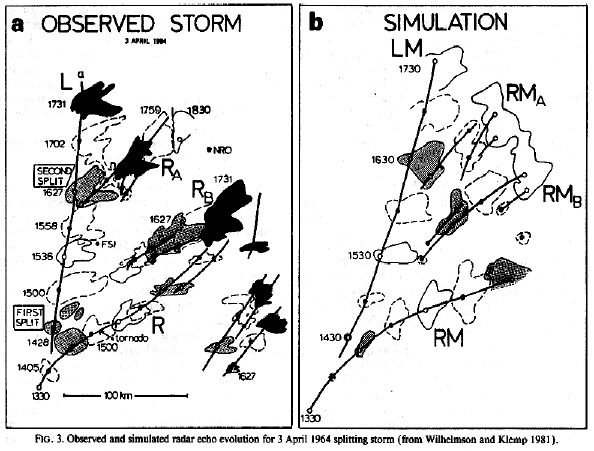 Wilhelmson and Klemp (1981)
16
Shear-induced horizontal vorticity
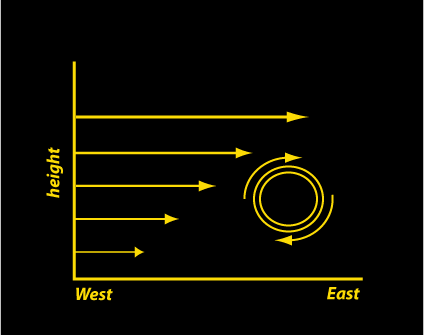 17
Dynamics of storm splitting
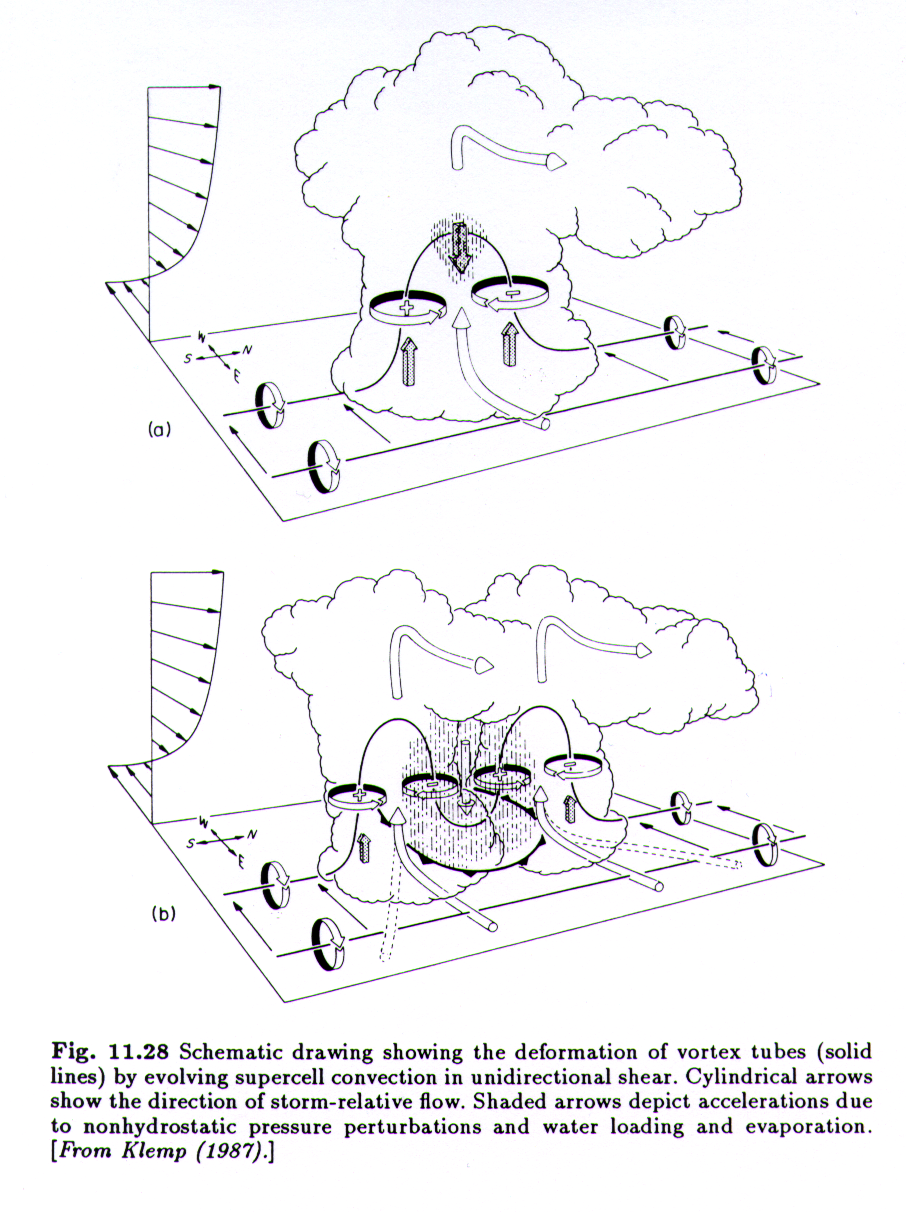 • Lifting of vortex tubes by updraft
	creates counter-rotating vortices
	(vertical vorticity)

• Low perturbation pressure develops
	that establishes new updrafts on
	flanks of original storm

• New cells are rotational: CCW or CW

• Old cell dies, giving appearance of
	split

• Actually, precipitation does NOT
	cause the updraft split!
18
[Speaker Notes: Bottom panel appears to show the new split cells are NOT rotating but instead have counterrotating vortices on THEIR sides as well.  That is not consistent with our modern understanding]
Original updraft
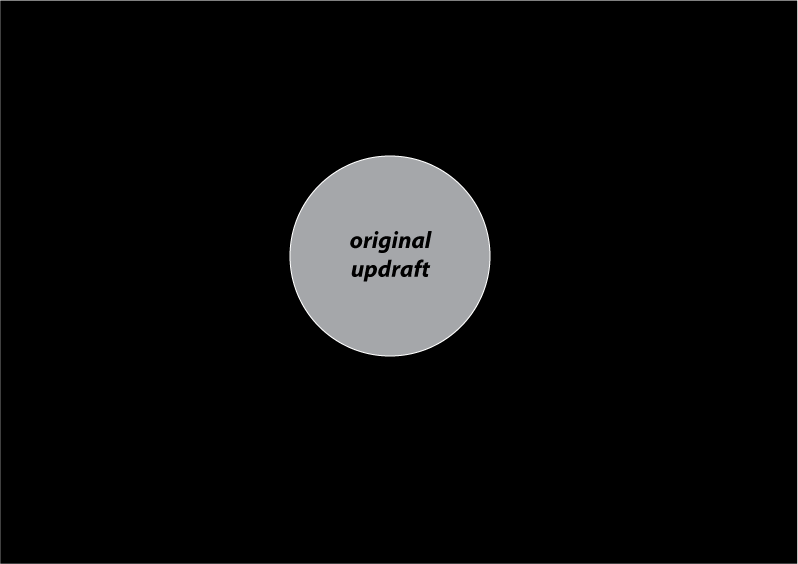 Updraft is *not* rotating
19
Counter-rotating vortices
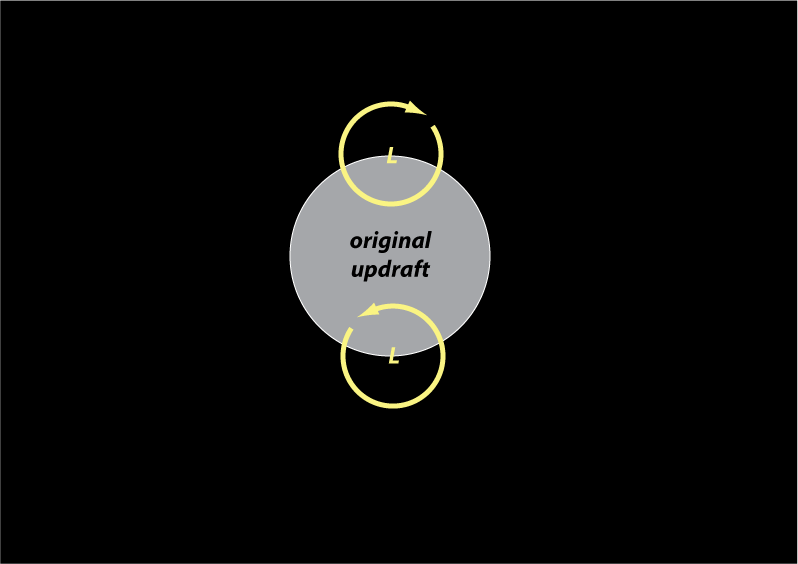 Cyclostrophic lows
20
New storms form on flanks
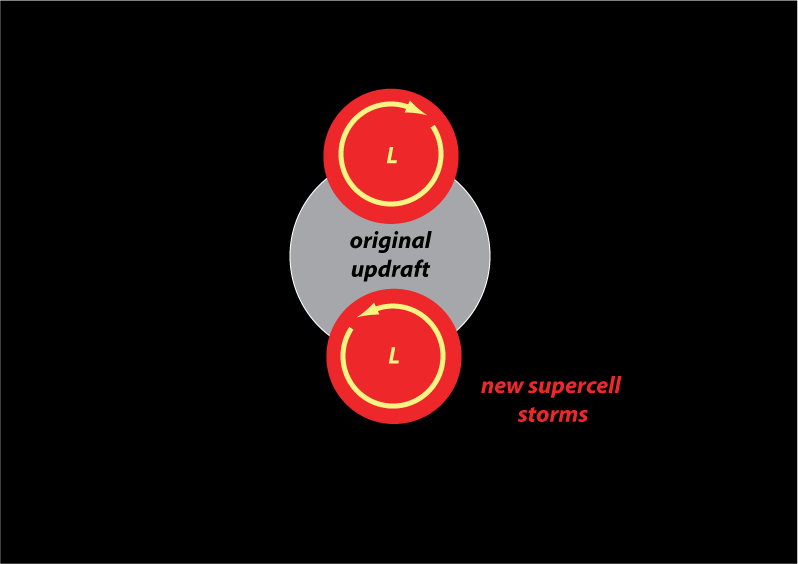 New updrafts ARE rotating
21
Old cell decays
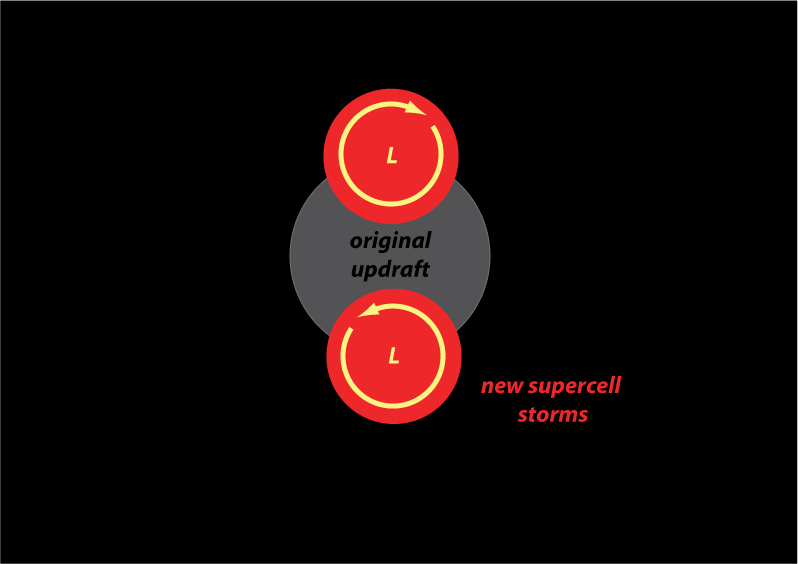 22
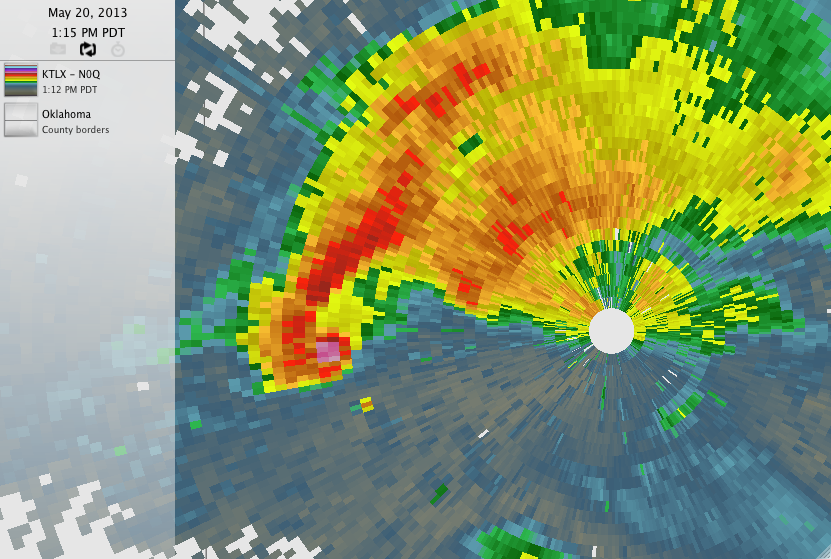 reflectivity
> 65+ dBZ
(hail or airborne debris)
hook echo
23
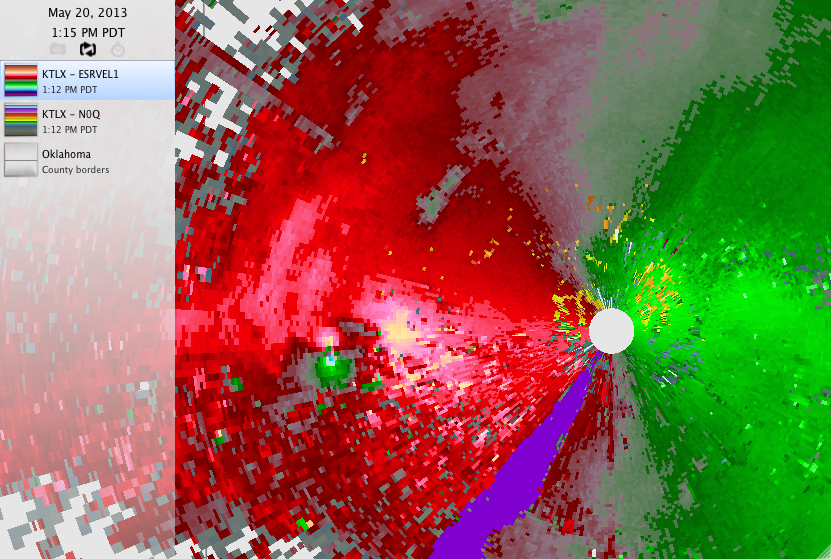 radial velocity
24
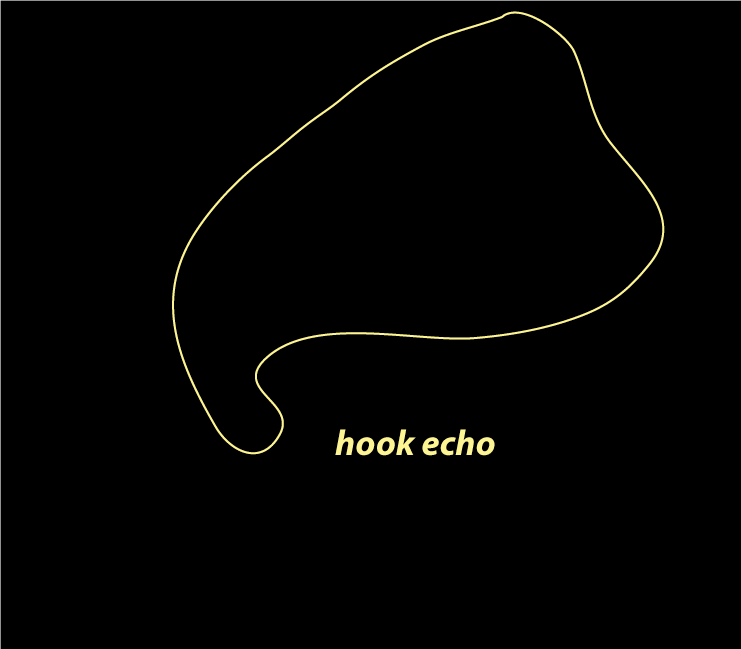 Supercell conceptual
model
25
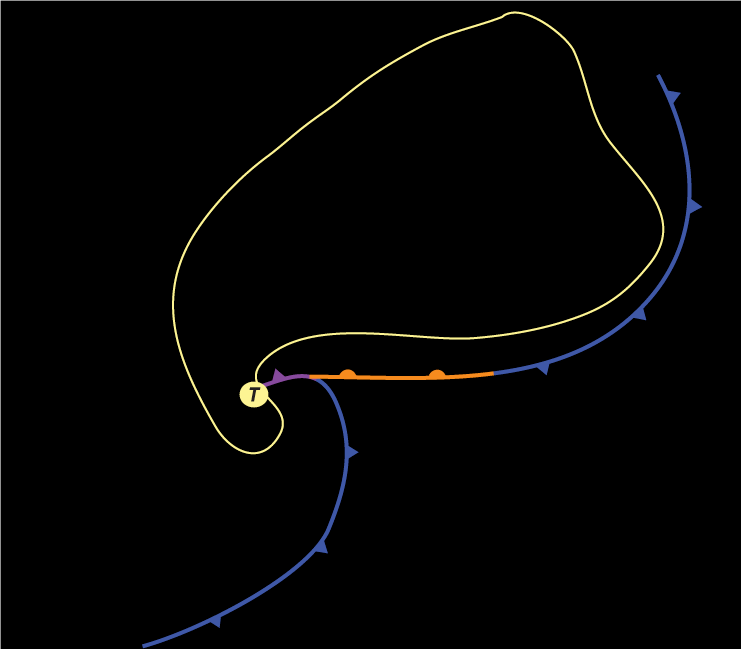 Storm-scale fronts
T = tornado location
26
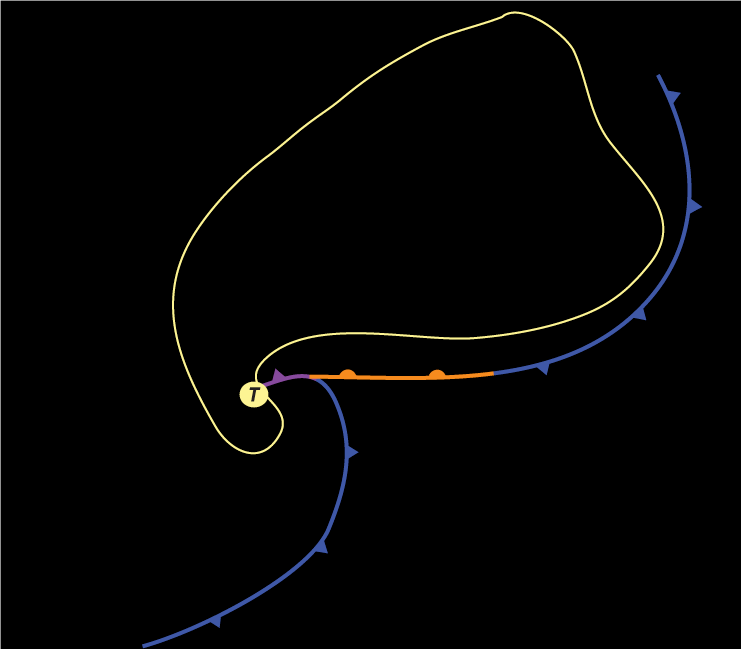 mesocyclone
meso = Gk., middle
27
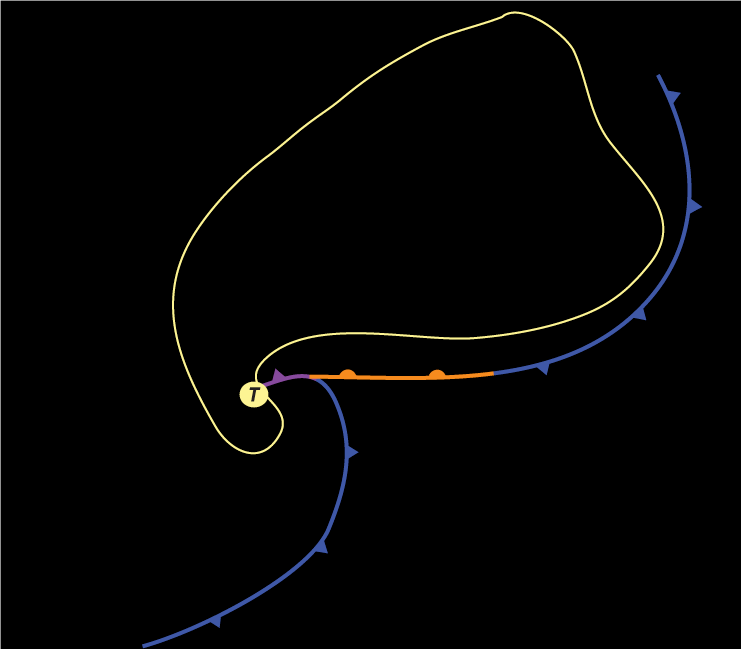 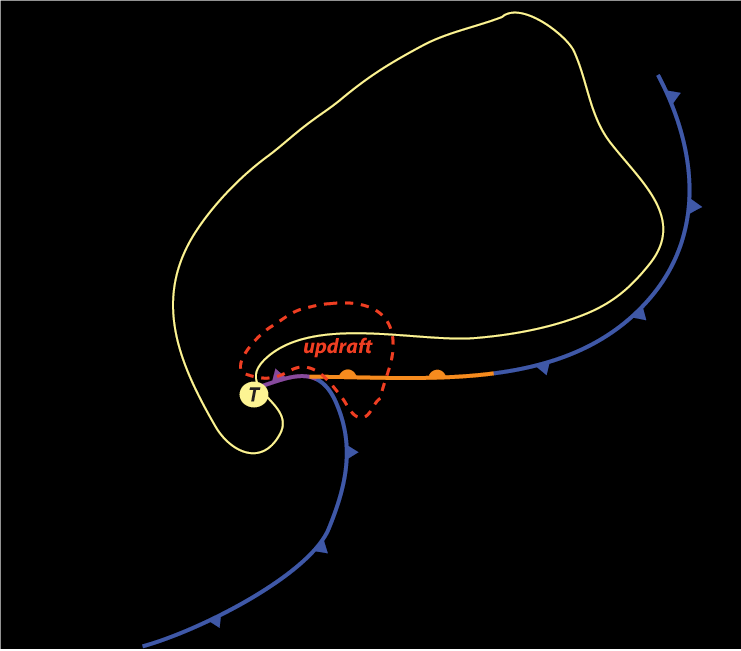 Updraft velocities can easily
	exceed 100 mph
28
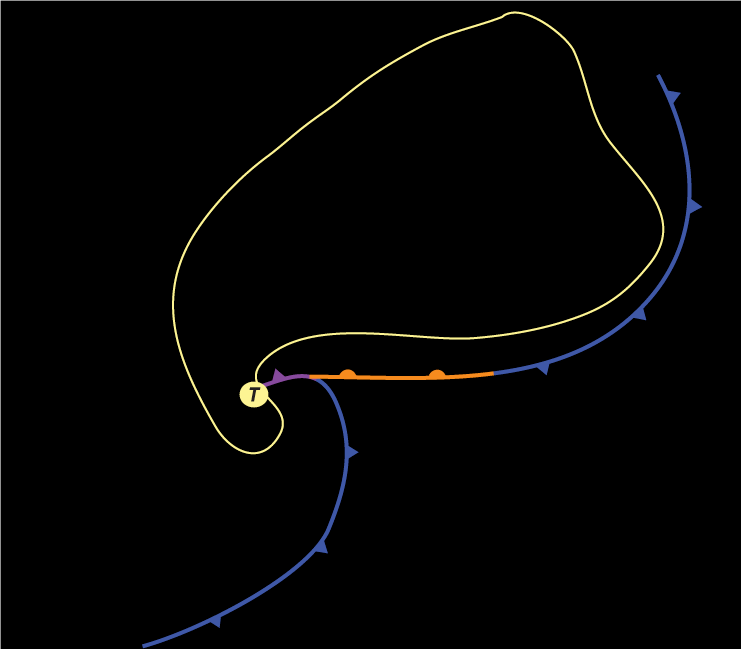 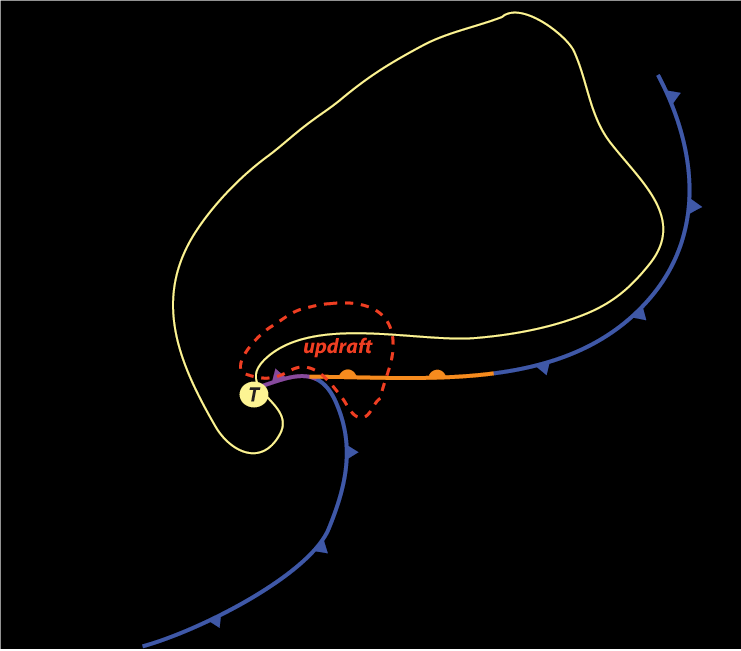 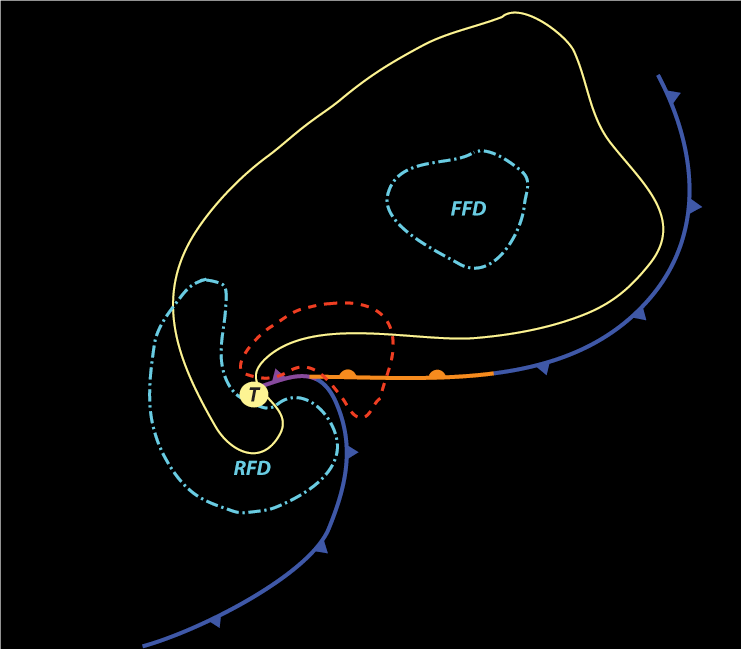 RFD = rear flank downdraft

FFD = forward flank downdraft
29
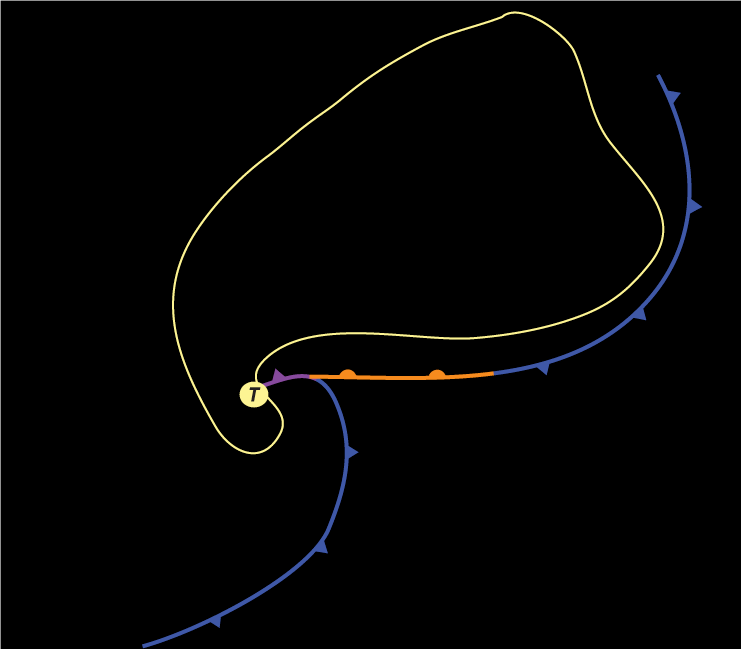 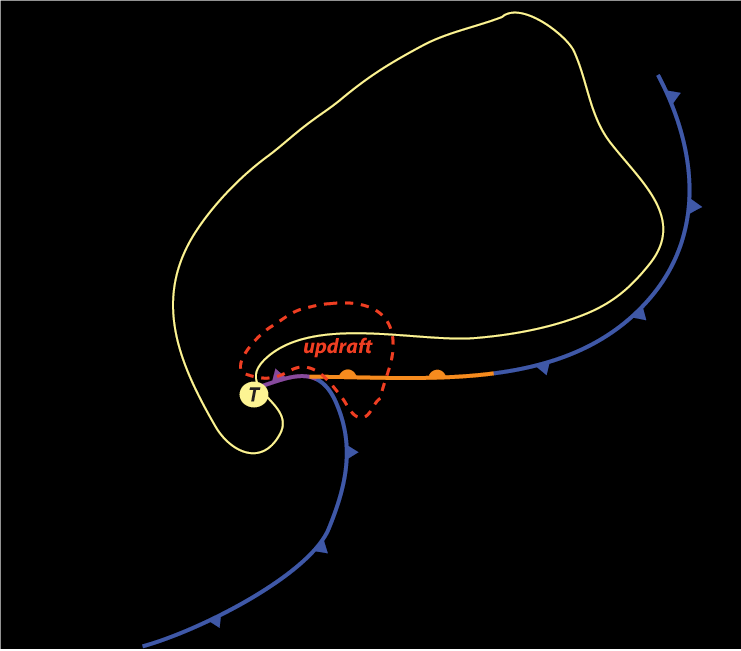 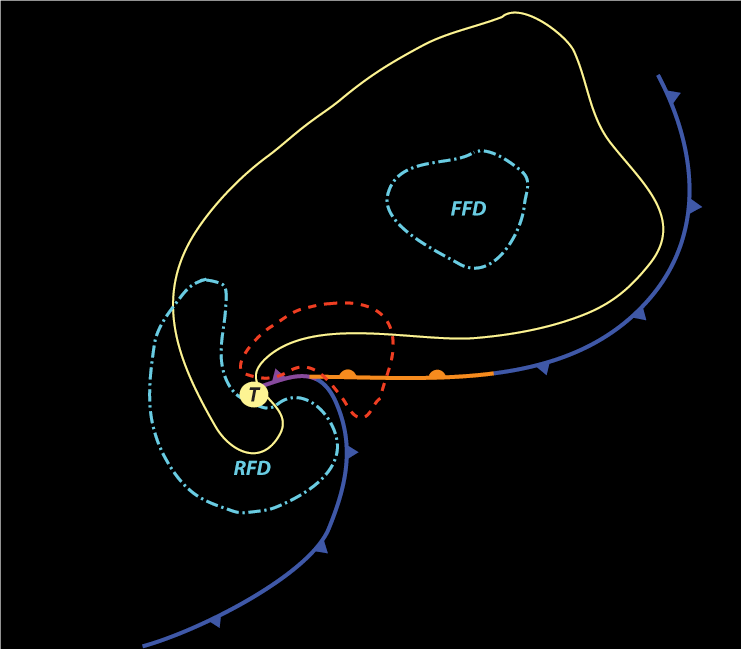 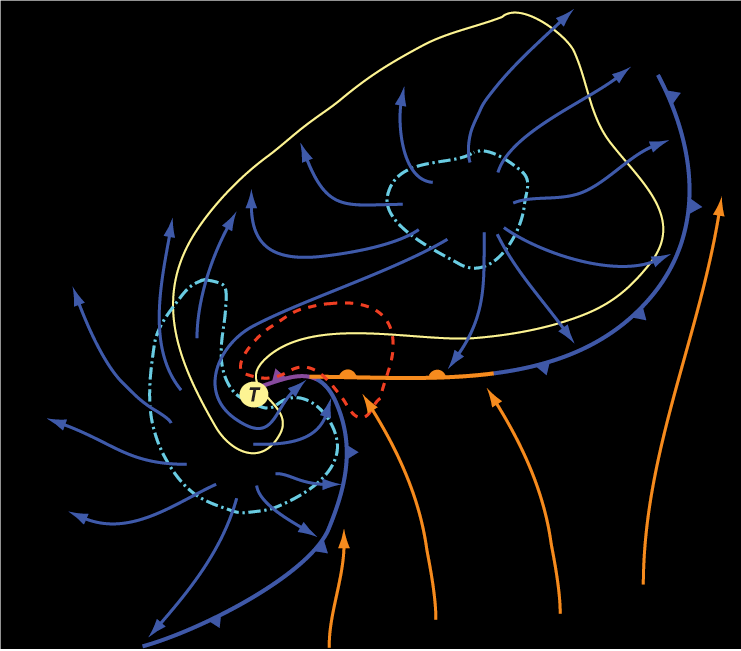 warm, moist air
	lifted into updraft
30
Supercell storm structure
Plan view at surface

UD = updraft
FFD = forward flank downdraft
RFD = rear flank downdraft

Gust front
Hook echo

Dot ~ tornado location
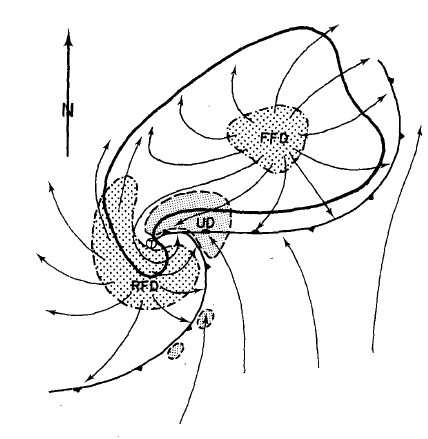 31
Lemon and Doswell (1979)
[After simulation finishes…]
32
Visualizing the supercell simulation with WRF-Python
33
The wrfout output file
Your WRF output file is called wrfout_d01_0001-01-01_00:00:00.  It contains 13 output times, every 5 min for 1 hour (including the initial time)
Because this was a short simulation that did not generate much output, we allowed WRF to write all output fields and times into a single file
In more demanding applications, we might write fields at each output time into a separate file
34
Launch ARCC’s jupyter
https://jupyterlab.its.albany.edu/hub/login
If presented with a drop down menu, select batch – 1 core, 4 GB, 8 hours
Click on your LAB link in your home directory
You may need to click on “Last modified” button at upper right twice
Click on your SUPERCELL directory
Launch the notebook plot_SUPERCELL.ipynb
35
Horizontal wind speed (colored and barbs, m/s), column max vertical velocity (white contours)
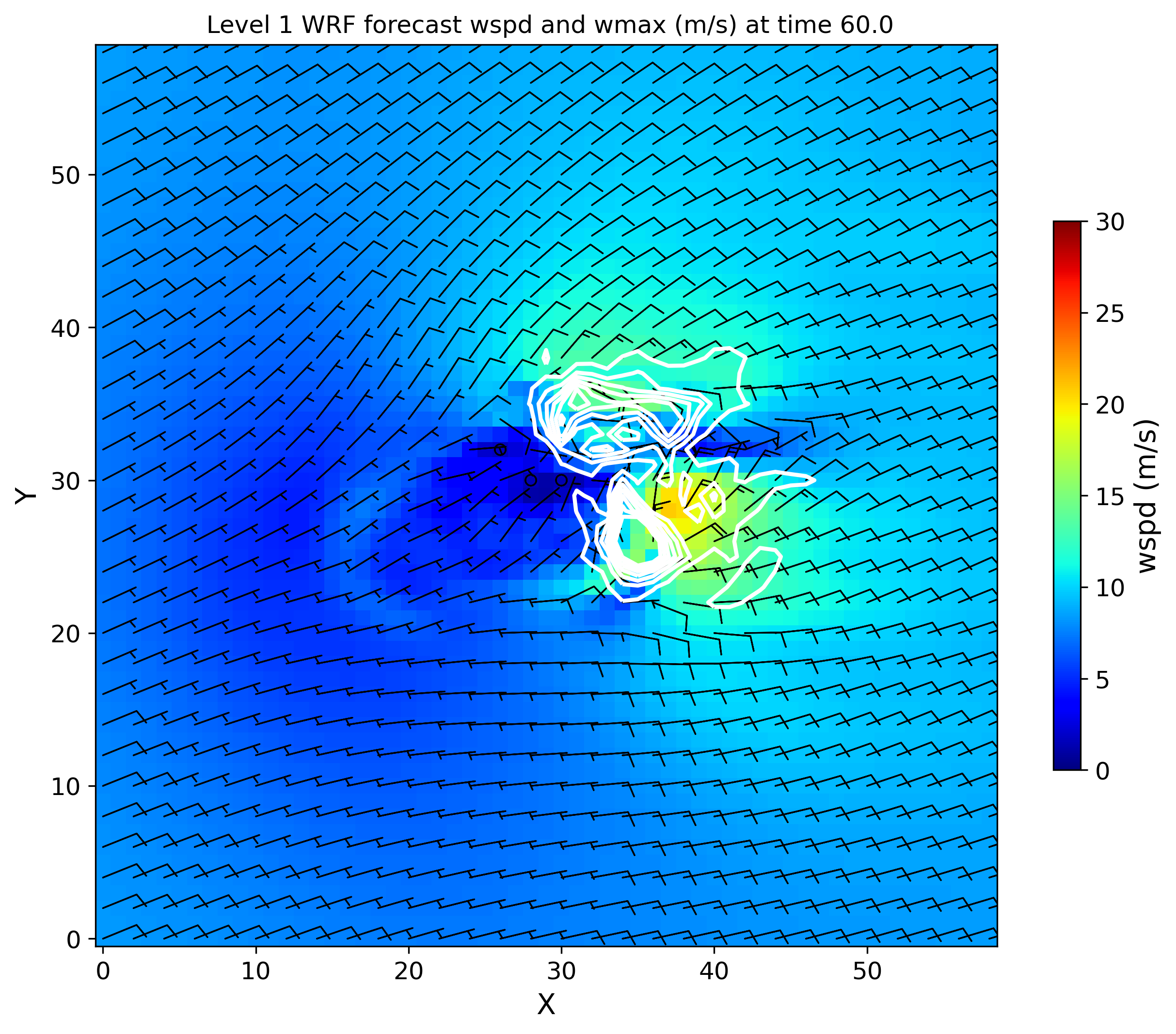 36
X,Y axes labeled as grid points, not distance in km.  Should change that.
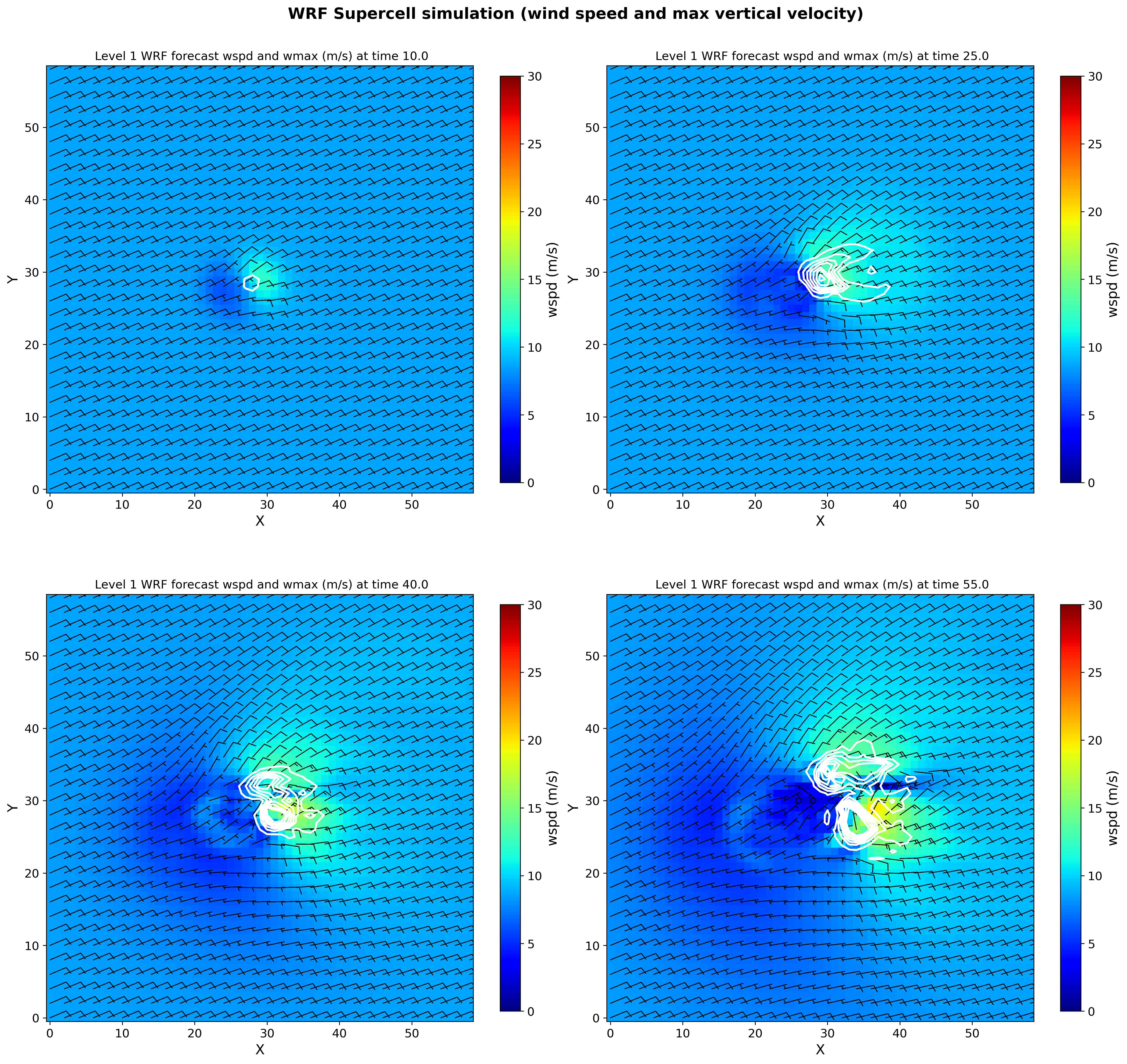 37
[Speaker Notes: Can improve by removing redundant colorbars and unneeded labels, etc.]
Horizontal wind speed (colored), vertical velocity (white contours), theta (black contours)
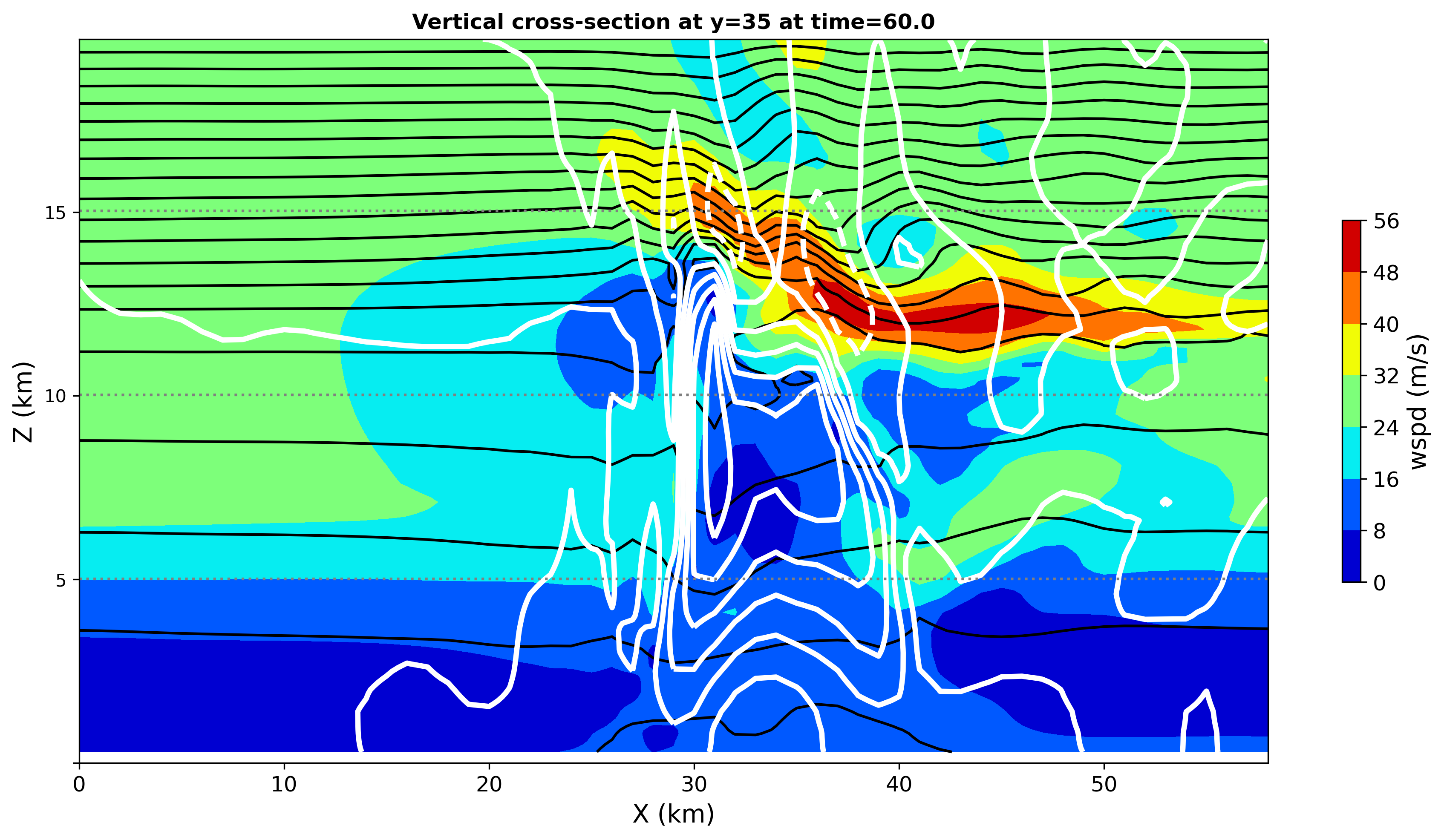 38
Where to go from here?
39
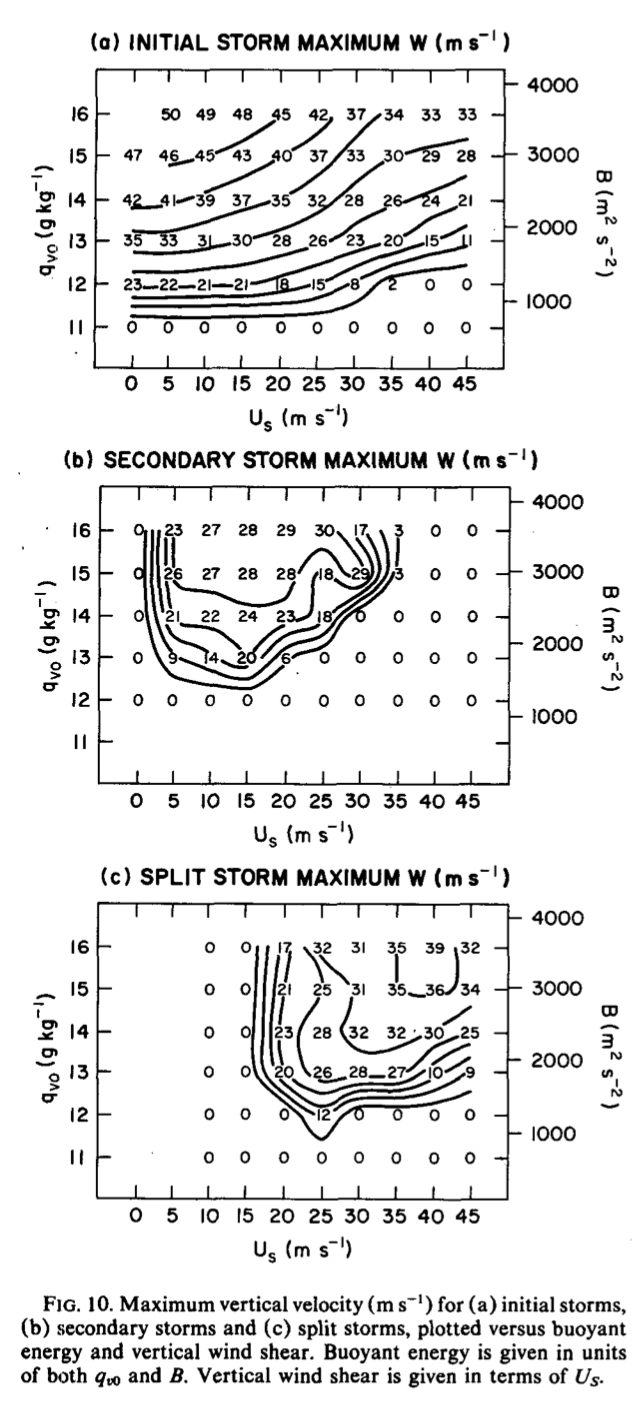 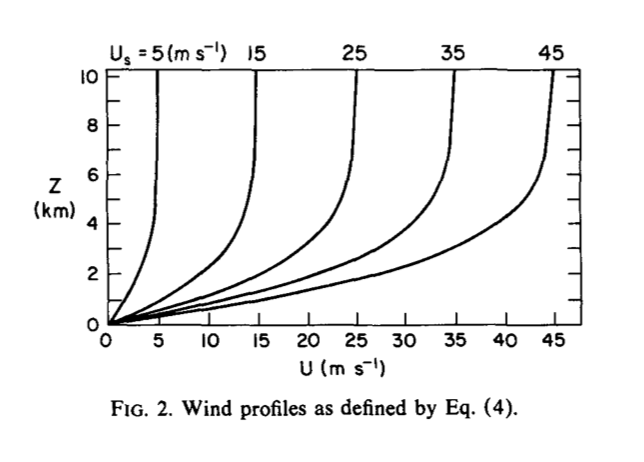 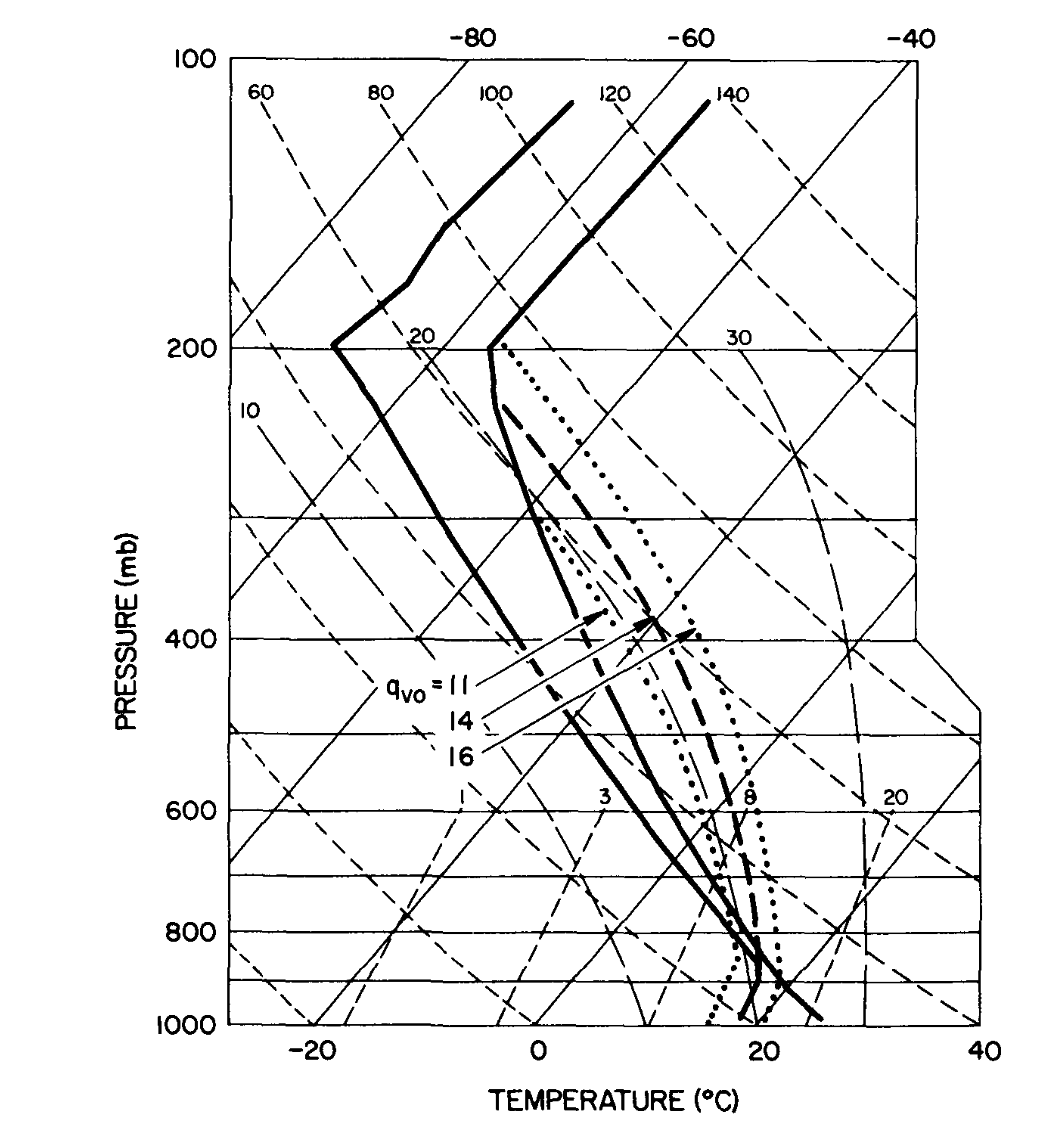 Weisman and Klemp (1982) varied the sounding’s
 buoyancy B (= CAPE) by changing the mixing ratio
 profile (qv0), and varied the wind profile shear Us,
 investigating the effect of CAPE and shear on
 storm mode: supercell (“split storm”) vs. multicell
 (“secondary storm”)
40
Weisman and Klemp (1982)
[end]
41
[Speaker Notes: “courier du bois” = runner of the woods]